In the name of  GOOD
درس زبان
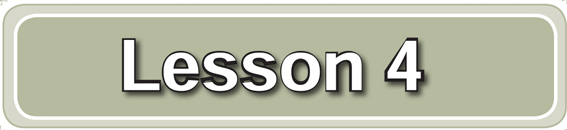 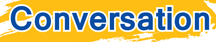 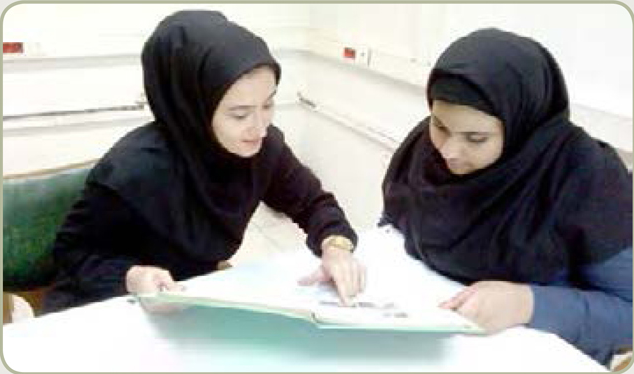 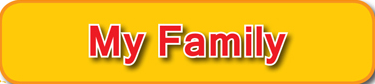 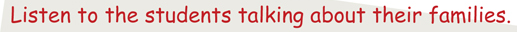 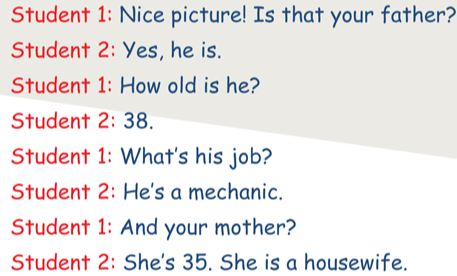 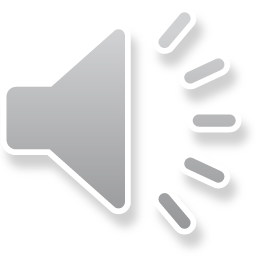 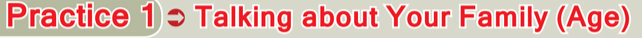 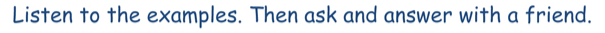 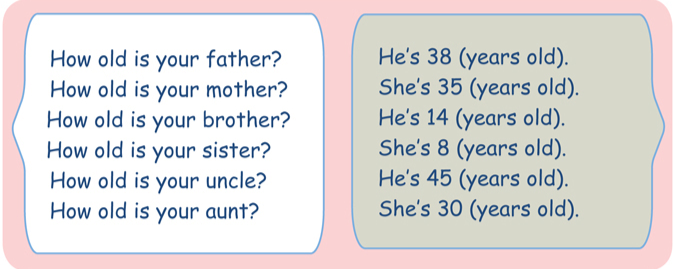 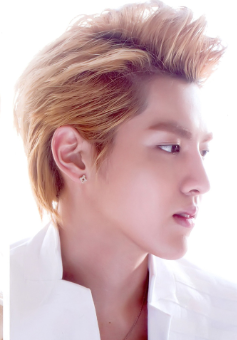 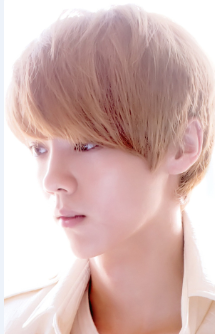 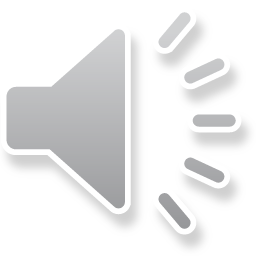 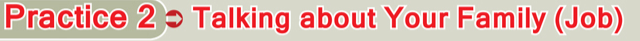 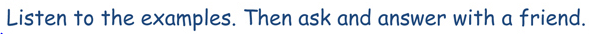 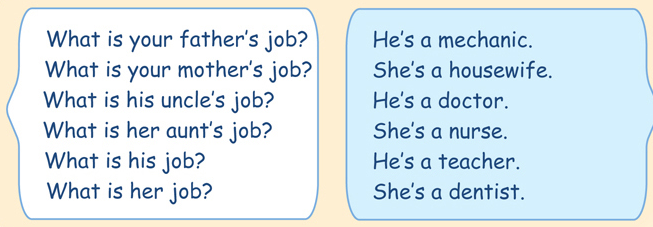 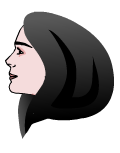 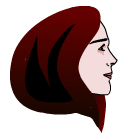 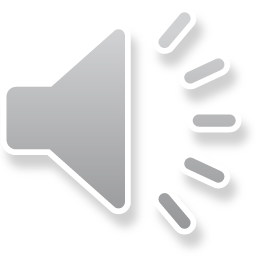 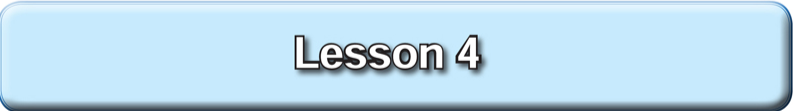 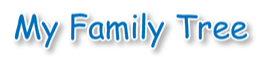 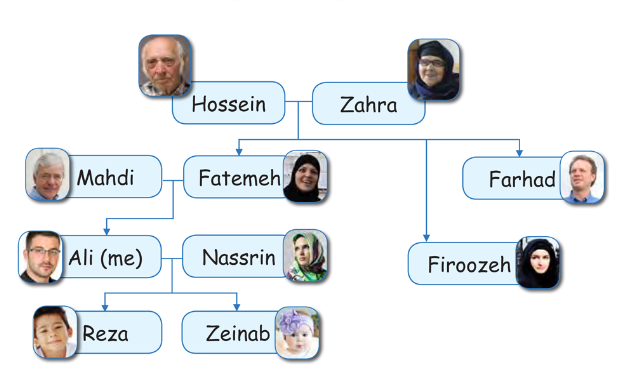 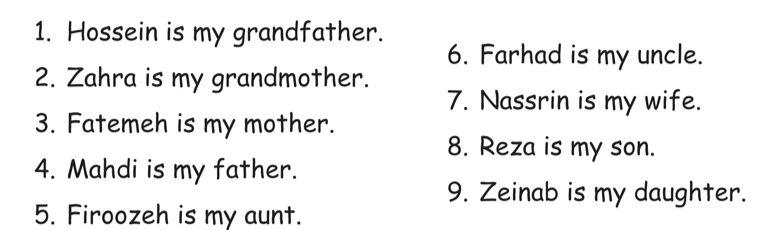 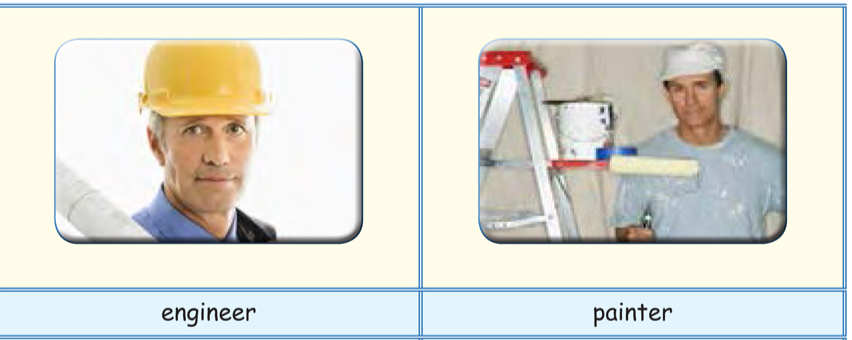 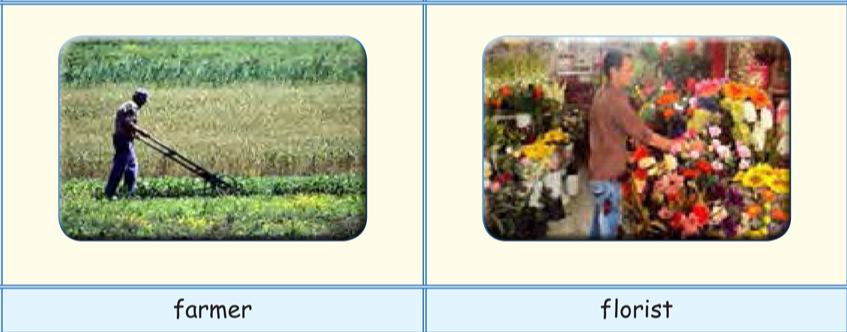 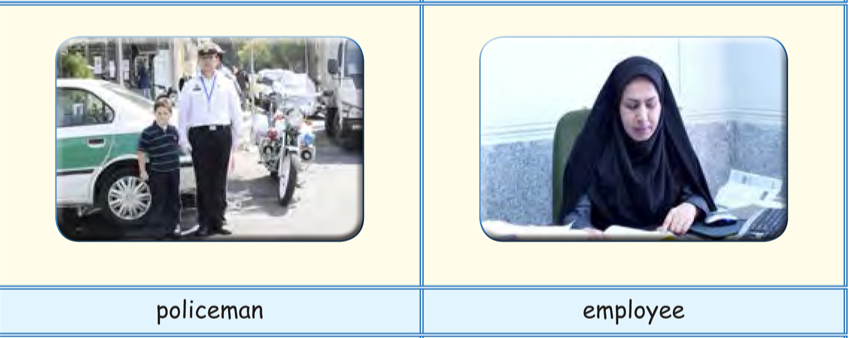 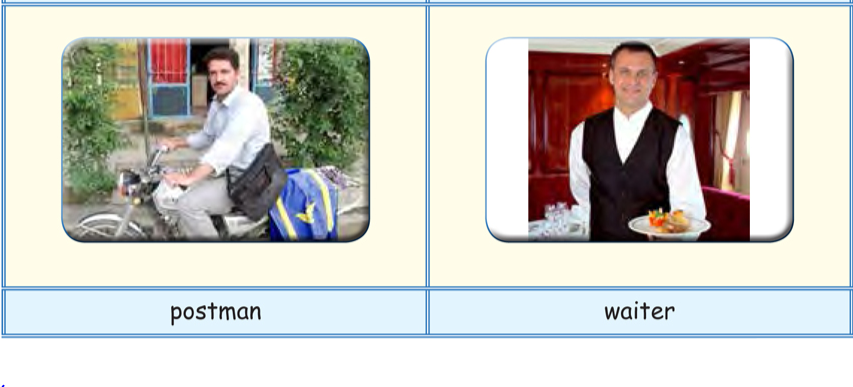 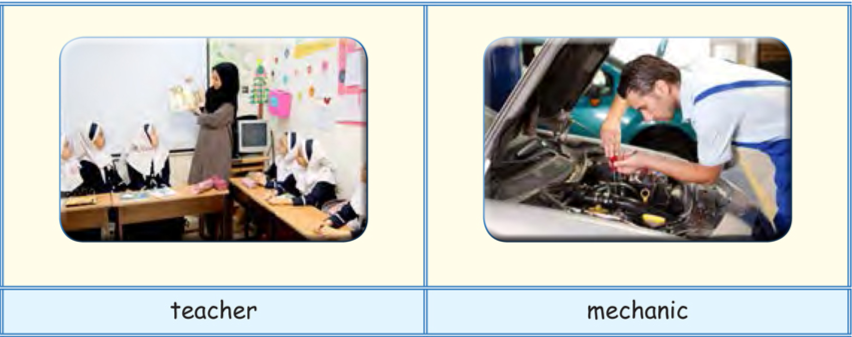 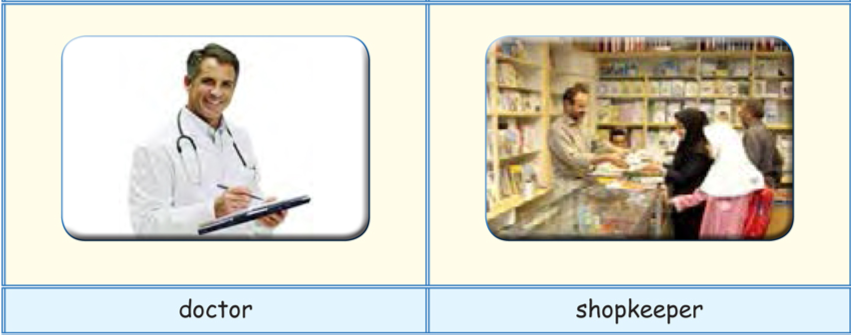 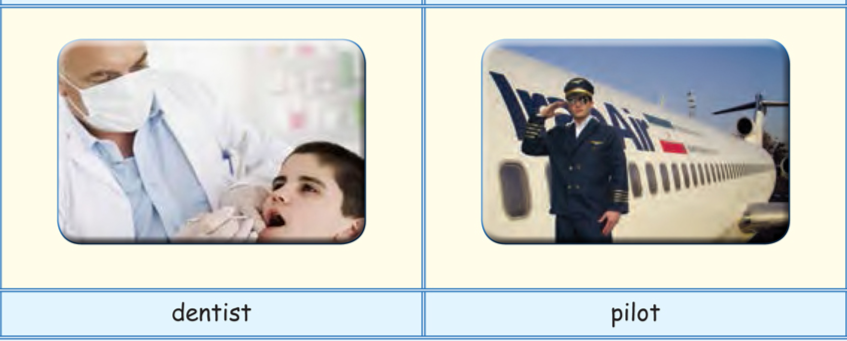 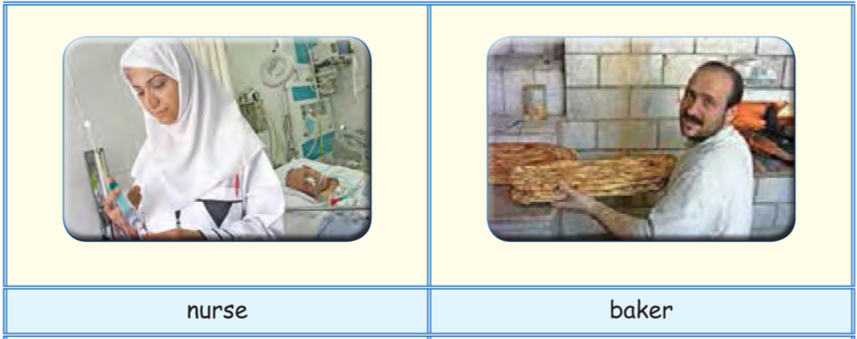 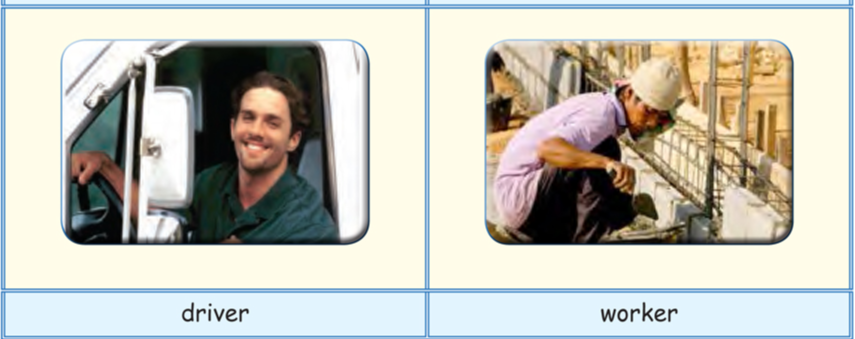 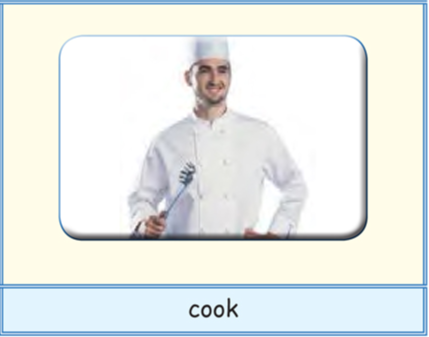 THE END
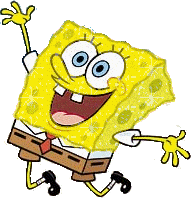 طراح: فاطمه انصاری مهر